МОДЕЛЮВАННЯ КОМПЕТЕНТНІСНОГО ОСВІТНЬОГО ПРОСТОРУ 
(досвід Донецького обласного палацу дитячої та юнацької творчості)
Ольга Михайлівна Канзюба
директорка Донецького обласного палацу 
дитячої та юнацької творчості
Життєтворча парадигма ДонОПДЮТ:
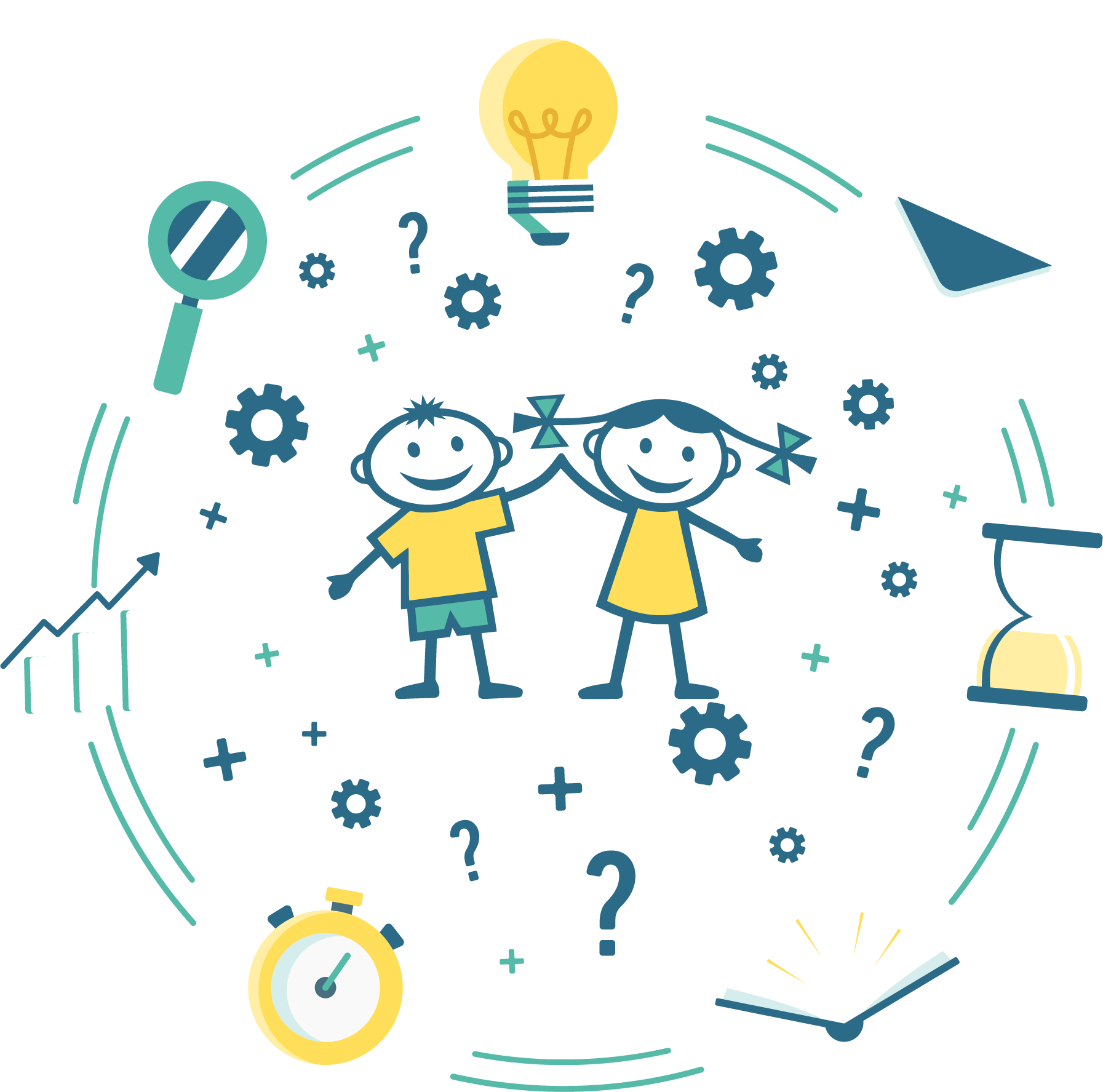 ПЕДАГОГІЧНА ФІЛОСОФІЯ ДОНОПДЮТ – ДИТОНОЦЕНТРИЧНА МОДЕЛЬ
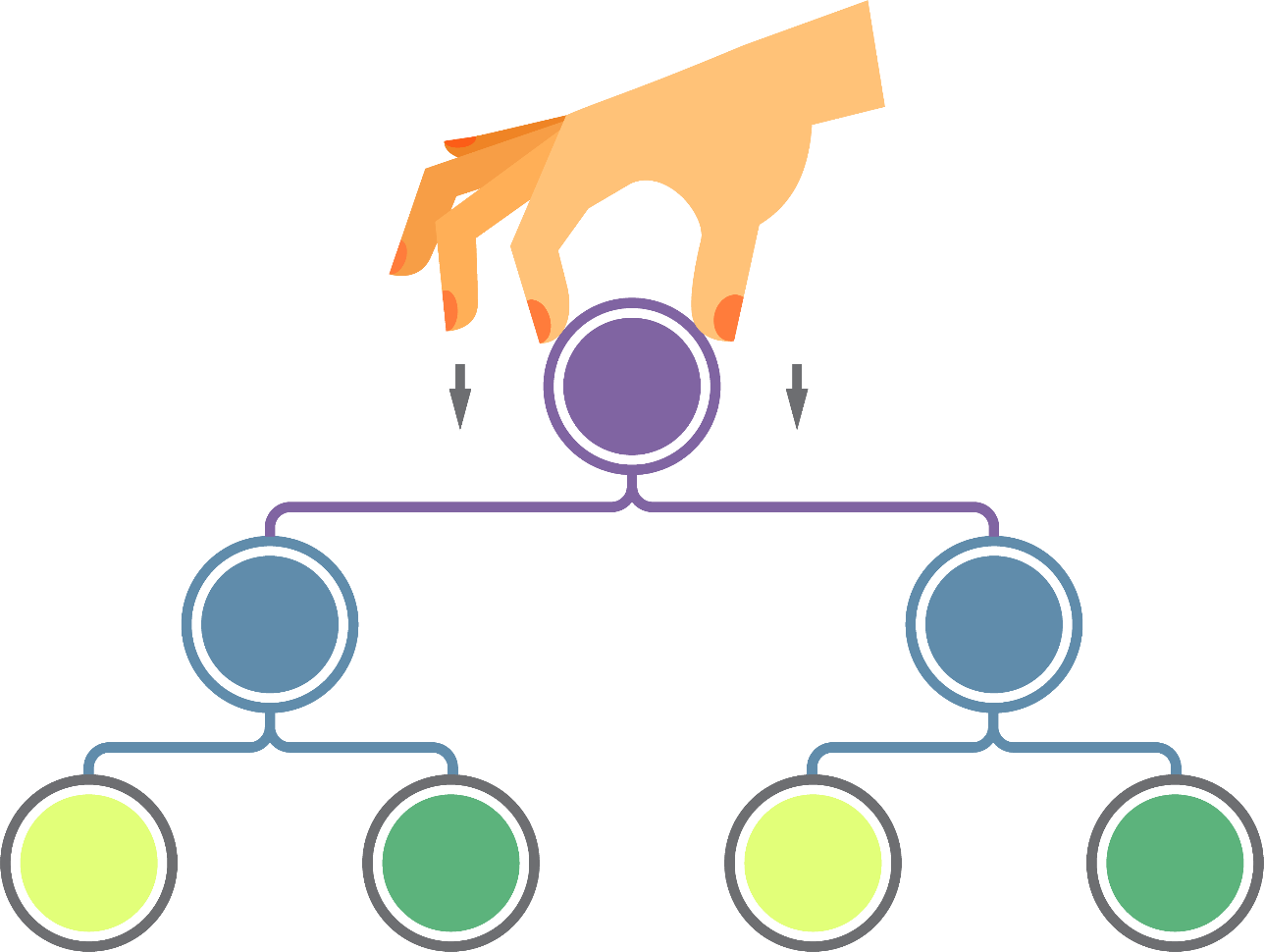 Моделювання як функція
інноваційного освітнього менеджменту
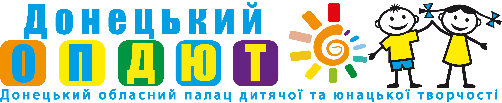 Вектор формування основних груп компетентностей 
як  виміру та запитів сучасного життя
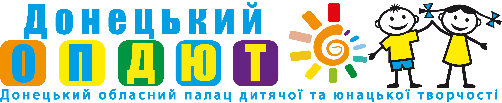 Трудова діяльність
Компетентний життєвий простір  дитини
Комунікативна діяльність
Самомоделююча діяльність
Соціальна діяльність
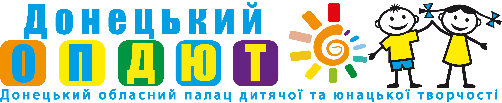 Модель компетентісного супроводу дитини в освітньому процесі ДонОПДЮТ
Особистість дитини
Ключових
Предметних
Успішна самореалізація особистості у соціумі
Додаток  3
Модель реалізації  компетентної освіти ДонОПДЮТ
Європейський освітній простір
Процеси 
глобалізації суспільства 
і освіти
Вимоги сучасного світу XXI ст.
Визнання компетентнісного підходу в освіті  у країнах Євросоюзу
Сучасна парадигма розвитку освіти в Україні.
Пріоритетні напрямки модернізації освіти
Сучасний інноваційний простір
Формування і розвиток компетентної особистості
Концепція позашкільної освіти
Концепція компетентнісного навчання і виховання ДонОПДЮТ
Внутрішня мотивація навчальної діяльності
Створення позитивної атмосфери
Пріорітет особистості дитини  в освітньому просторі
Моніторинг якості освіти індивідуального прогресу дитини
Проектування навчально-виховного процесу
Активна творча діяльність дитини
Розробка навч.                 занять з високою ймовірністю їх виконання
Практична орієнтація знань
Формування компетентної особистості
комунікативна,соціальна,соціокультурна,пізнавальна.
лінгвістична,суспільно-гуманітарна,інформаційна.
Ключові компетентності
Предметні компетентності
Технологічне забезпечення компетентнісного навчання і виховання
Проектна діяльність
ІКТ-технології
Інноваційні технології
Методи і прийоми активної розумової діяльності
Компетентний випускник
Модель компетентного випускника
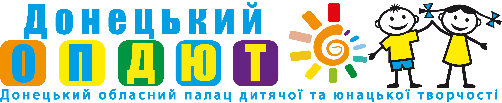 Громадсько-відповідальна
Медіаосвідчена
Готова до самореалізації
Комунікативна
Має базові предметні знання
Гуманна
Готова до навчання протягом життя
Ініціативна
Особистість компетентного випускника
Культурна
Творча
Морально-свідома
Готова до само-вдосконалення
Психологічно здорова
Духовнозріла
Відповідальна за рішення
Естетично-розвинена
Готова до самооцінювання